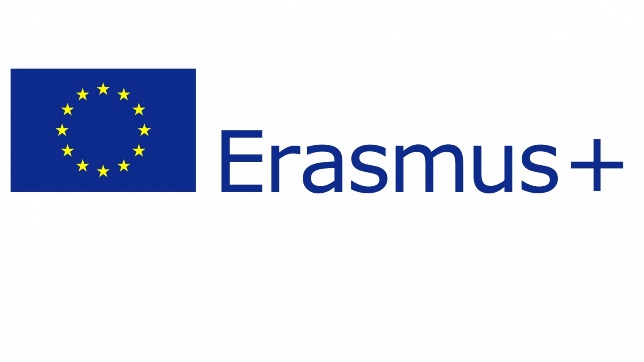 COMPUTATIONAL THINKINGANDALGORITHMS
Slovenia, 2019
This material was made forErasmus+: OPEN YOUR DOORS TO DIGITAL AGE project
WARMUP
What is computational thinking?
What is an algorithm?
What is a program?
PART 1: COMPUTATIONAL THINKING
INTRODUCTION (FOR TEACHERS)
While studying chemistry, we acquire and expand the knowledge and understanding of certain scientific methods over time.
While studying music, we improve our rhythm performance and sense of relations of sounds and tones.
With studying computer science, however, by learning about its basic principles and computer language, we acquire a multitude of specific problem-solving skills (The Open University, 2015).
Using the technology is only a small part of the skills we need in a world where technology is found in virtually every area of ​​life.
We will achieve this no only by knowing the answers to how and what, but also WHY. Computational thinking supports this kind of learning.
In large companies such as Google and Microsoft Research computational thinking is an essential skill and technique for software development.
WHAT IT ISN‘T
Computational thinking isn‘t „thinking like a computer“
Computational thinking isn‘t necessarily coding/programming.
Computational thinking doesn‘t always require the use of computers.
Technological literacy (ability to use and understand technology, e.g. computers, phones…) isn‘t required for computational thinking.
Computational thinking isn‘t just coding a program, but thinking on multiple levels of abstraction.
Computational thinking is used also by psychologists, doctors, mechanics, teachers…
Computational thinking isn‘t just for computer science scientists – everyone should learn it.
WHAT IT IS
Computational thinking can be done with or without computers.
Computational thinking isn‘t only programming – but also problem solving.
Developing computer thinking:
provides a deeper understanding of problems and their solutions
presents endless possibilities for creative problem solving,
develops the ability to work with others for a common goal or solution,
enhances already known problem solving techniques.
STEPS OF COMPUTATIONAL THINKING
Decomposition: breaking the main problem into many smaller and easier problems.
Finding patterns: Finding similarities between the main problem and similar problems for which we already know the solutions.
Abstraction: finding the most important parts and ignoring unnecessary parts (ordering the steps, sorting into categories, simplifying a complex idea).
Algorithmic thinking (developing an algorithm)
Evaluation: Deciding if the steps to the solution are correct and most appropriate. We evaluate speed, cost-effectiveness in terms of resources, ease of use.
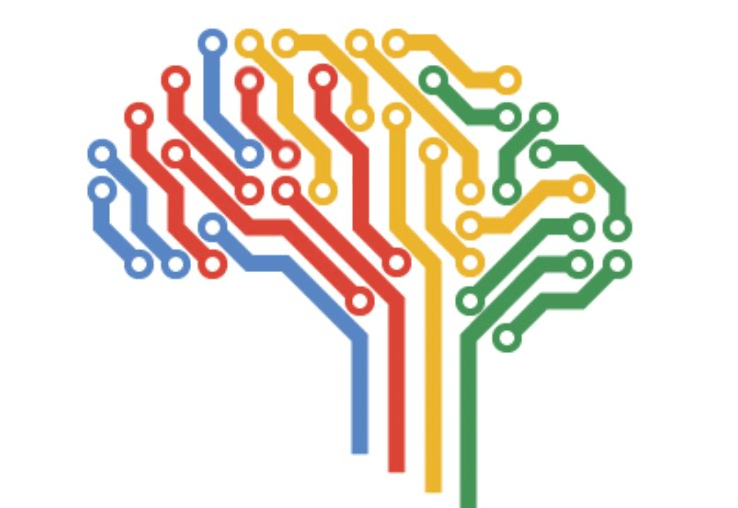 Videoabout computational thinking
WE ARE BECOMING COMPUTATIONAL THINKERS
PART 2: ALGORITHM
HOW TO BRUSH YOUR TEETH?
HOW TO SOLVE A RUBIK‘S CUBE?
AN ALTORITHM
An algorithm is a list of steps to follow in order to solve a problem.
How detailed the steps are depends on who is going to follow the algorithm.
If the algorithm is for a computer, then we are making it for a computer program.
Algorithms need to have their steps in the right order.
Usually the computer reads the steps from top to bottom. Sometimes it can repeat them many times. Sometimes it can follow the steps only if there is the right condition.
FLOWCHARTS
A flowchart is a diagram that graphically shows how an algorithm works, step-by-step.
We use different boxes with arrows.
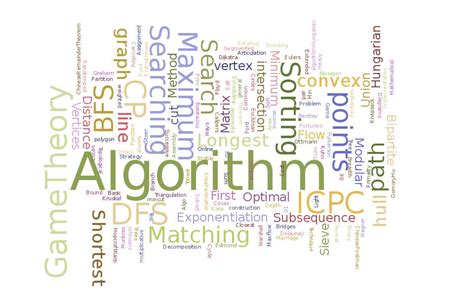 VIDEO ABOUT ALGORITHMS 1VIDEO ABOUT ALGORITHMS 2
SOURCES
Computational thinking, http://ikt-projekti.uni-lj.si/RacunalniskoRazmisljanje.html
Computational thinking, https://teachyourkidscode.com/what-is-computational-thinking/
Algorithm, https://en.wikipedia.org/wiki/Algorithm